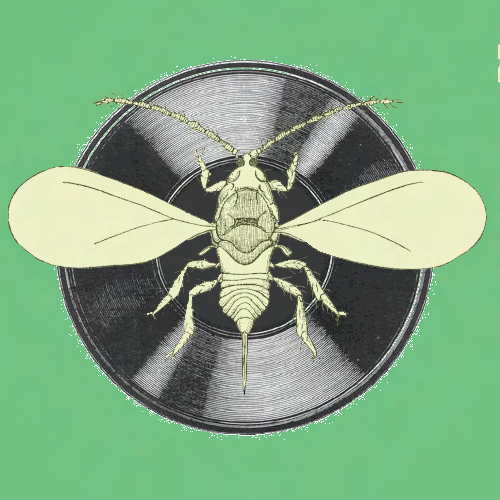 Green Discs
Jacob Smith, Northwestern University
Shellac
Acoustic
GREEN
DISCS
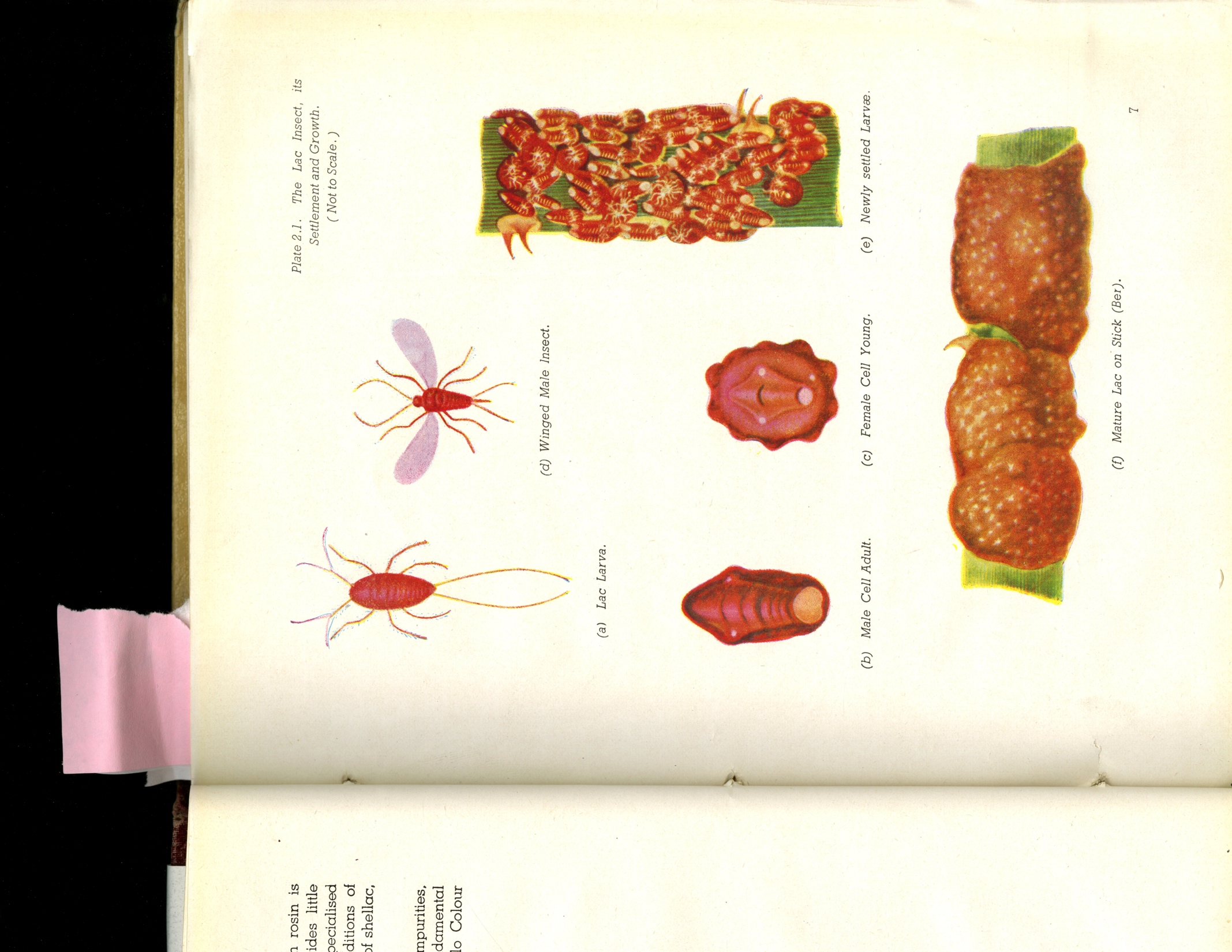 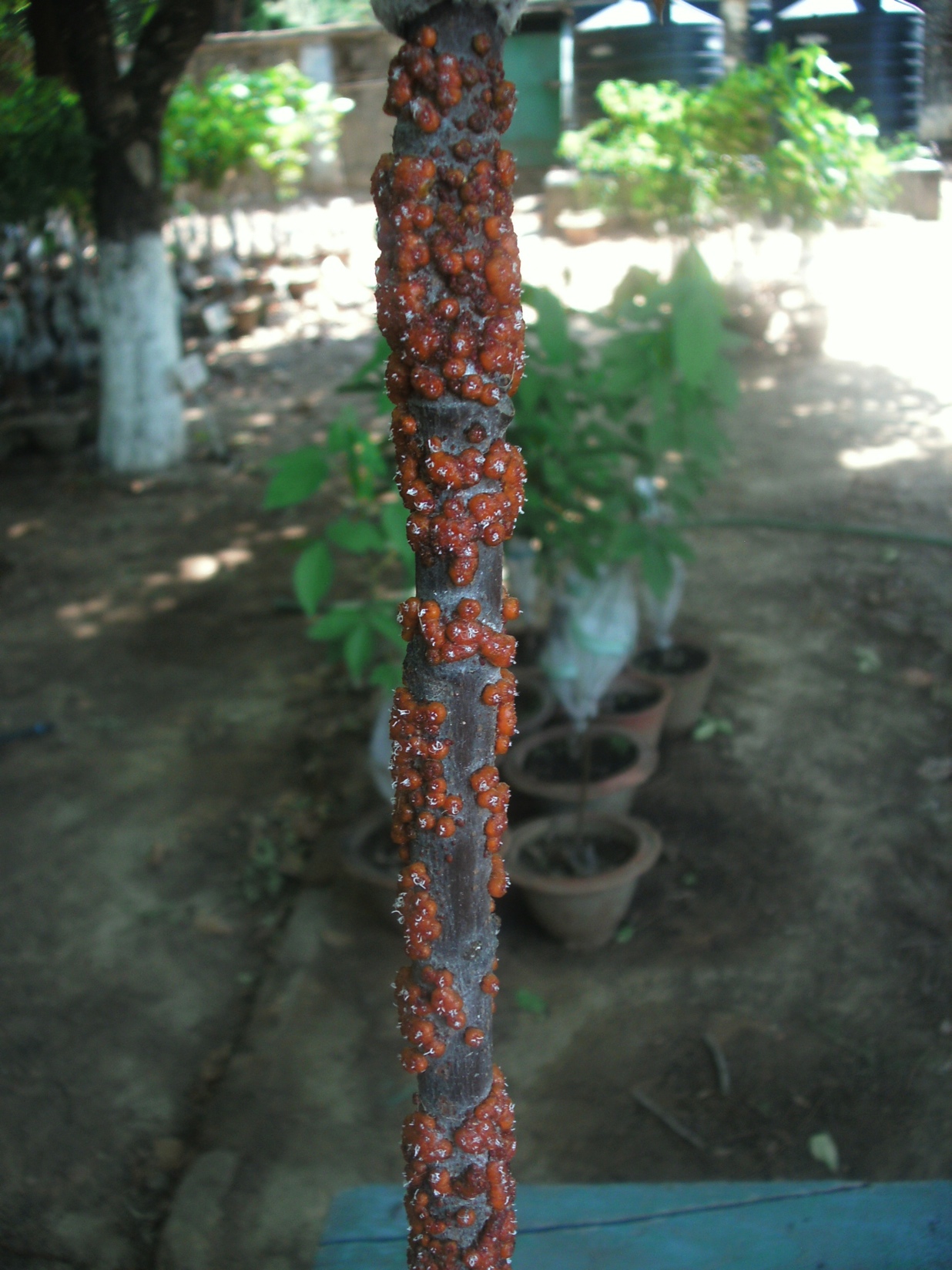 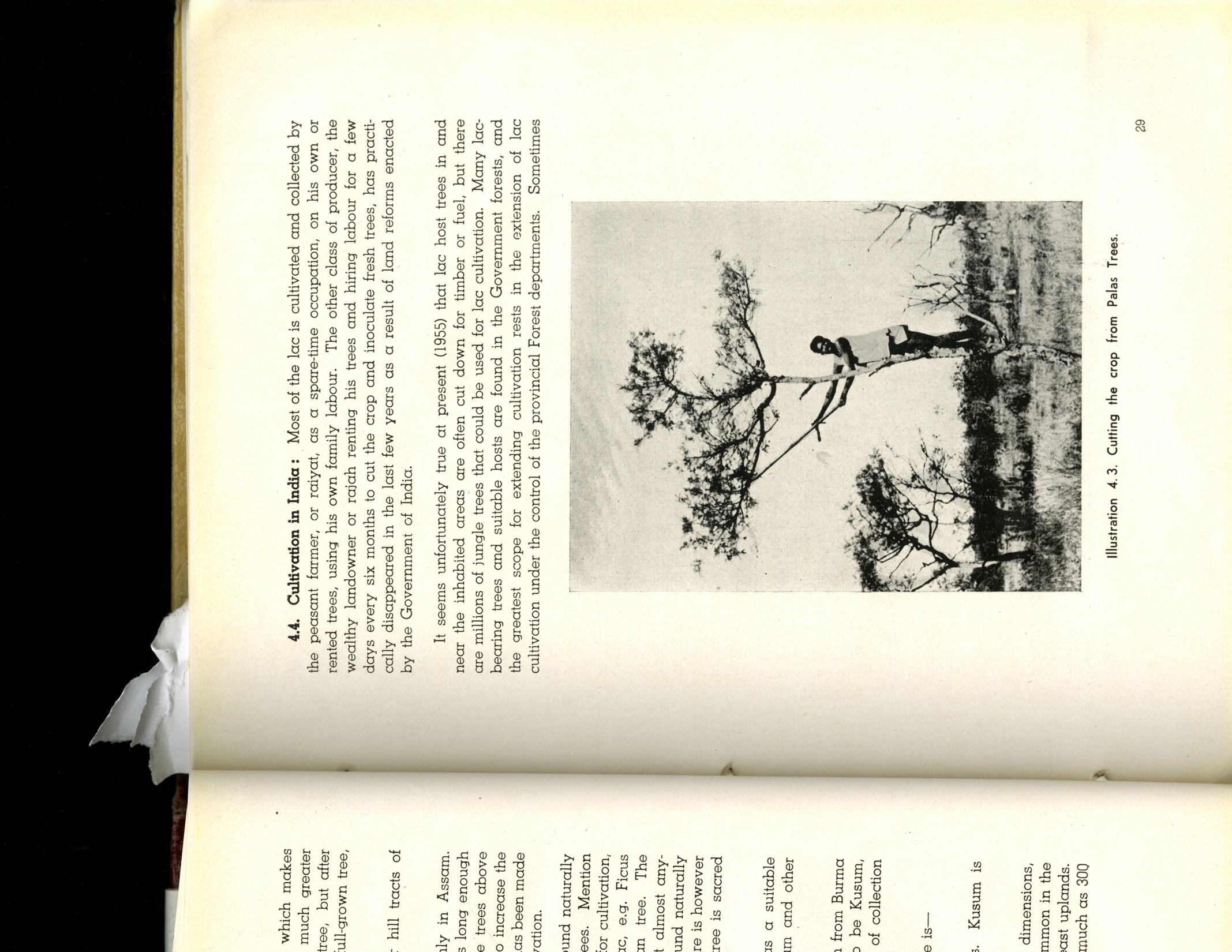 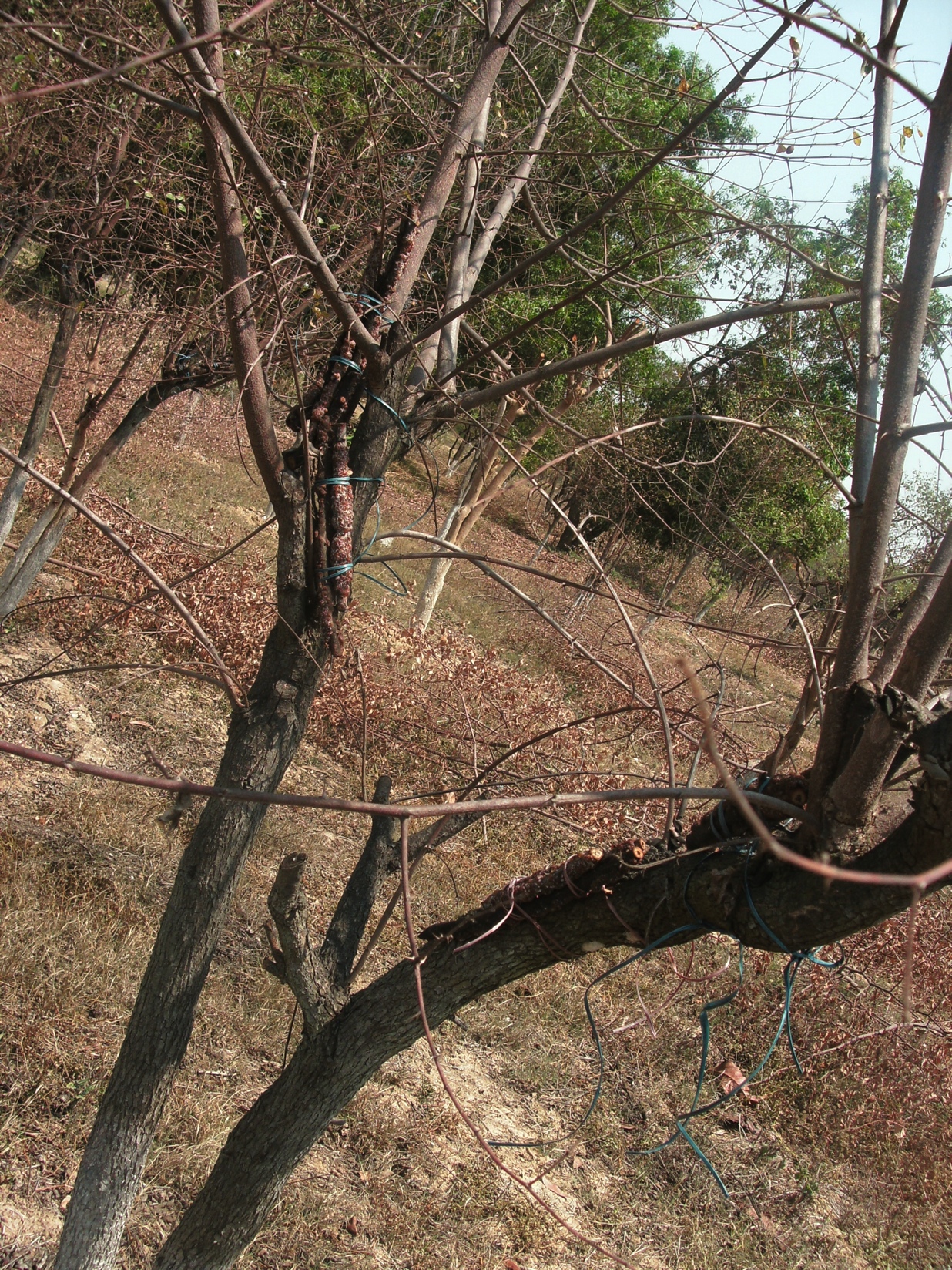 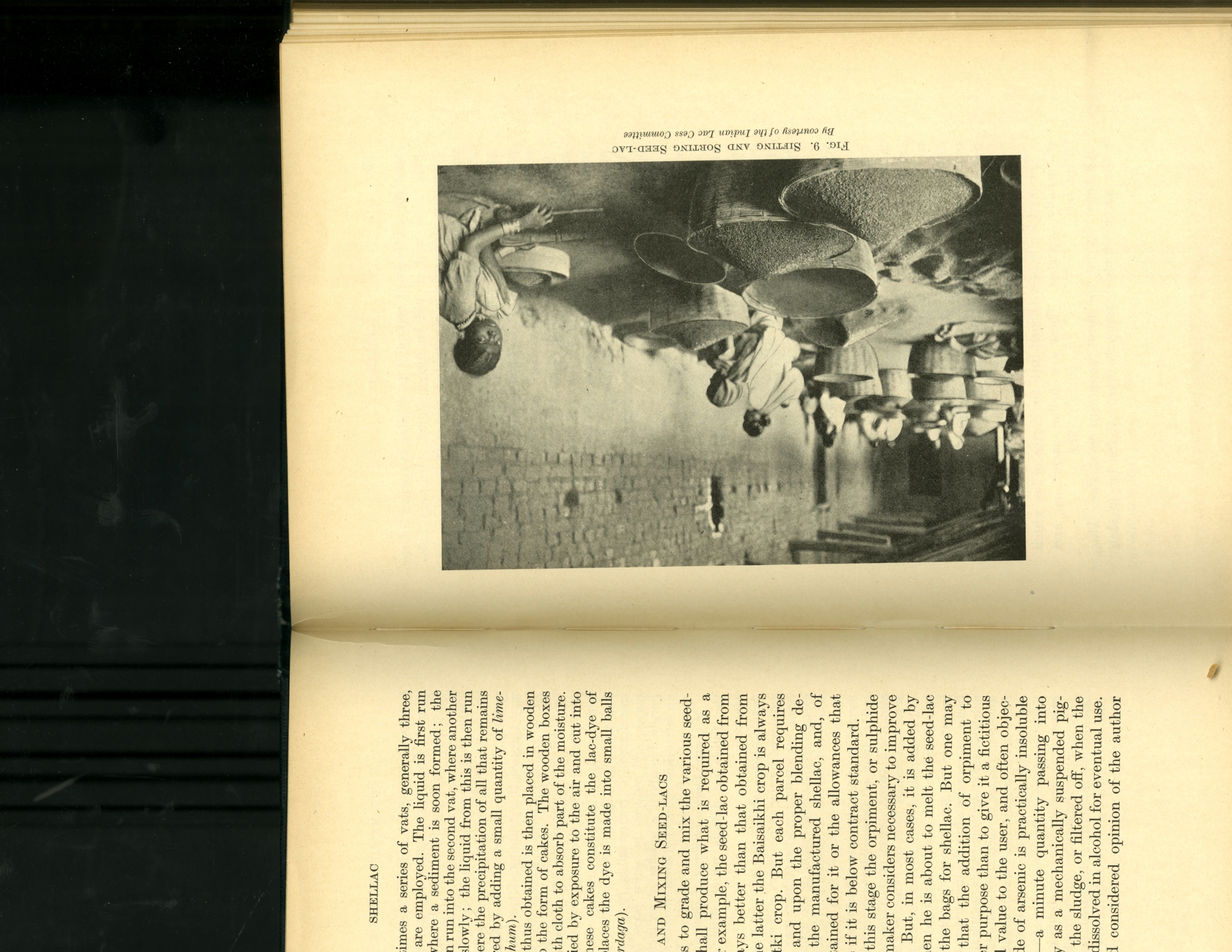 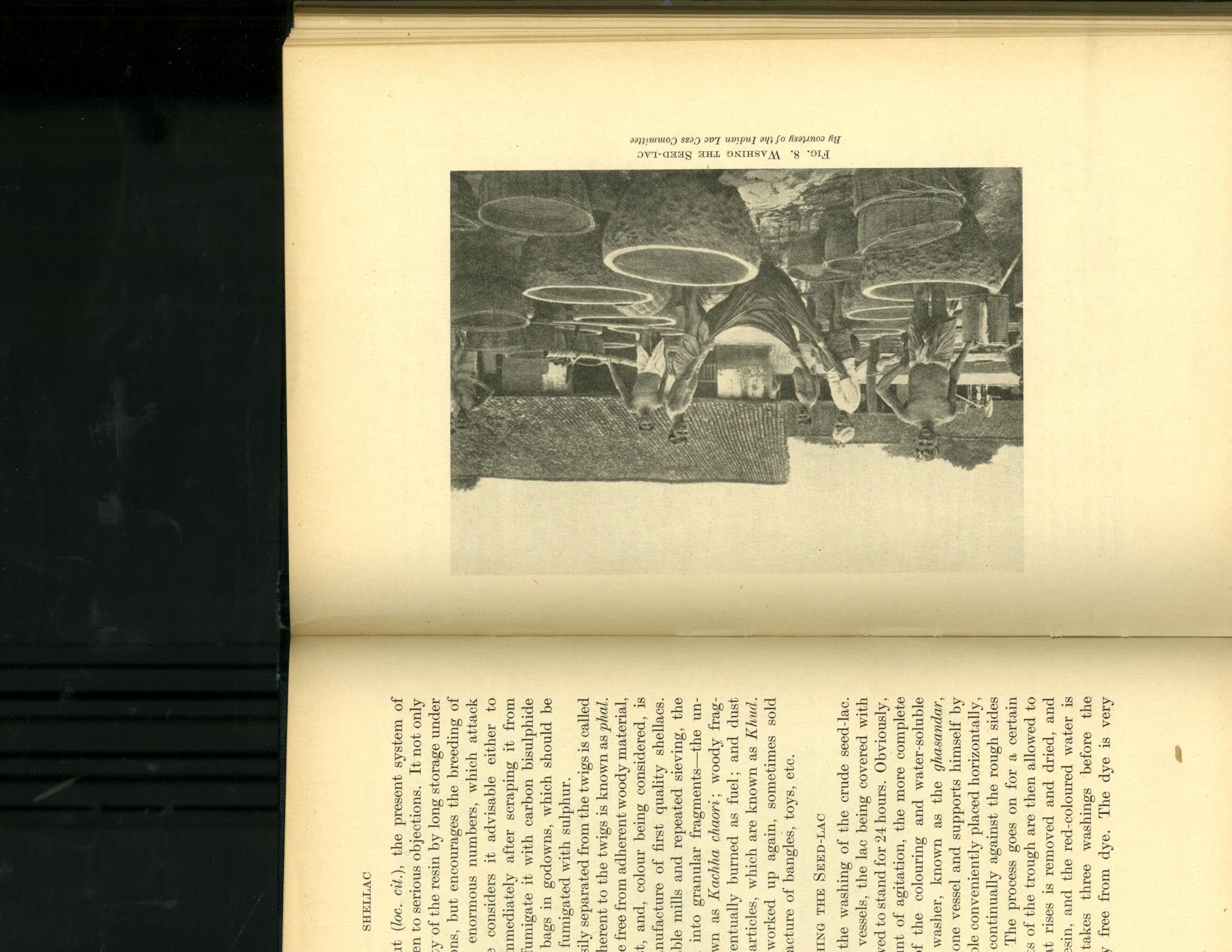 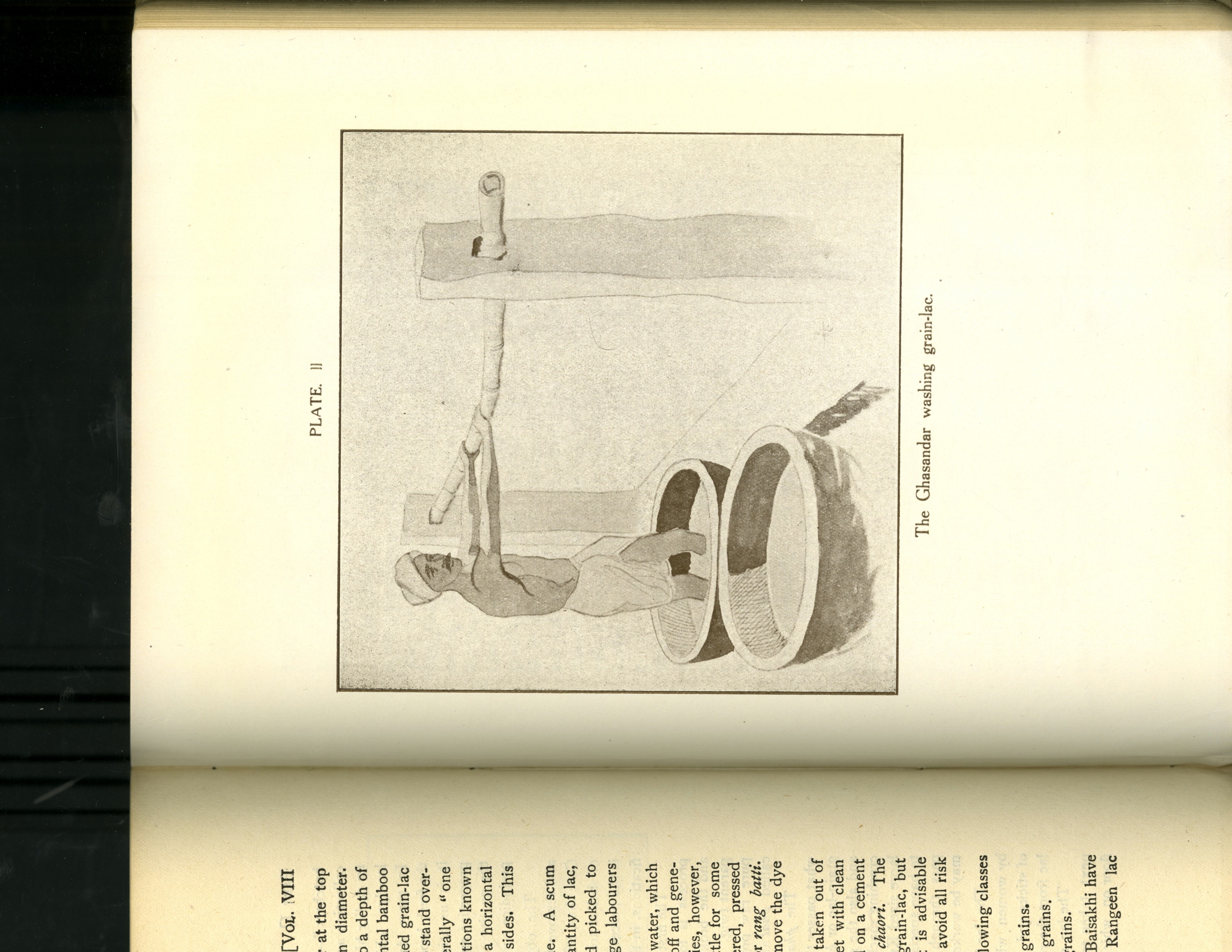 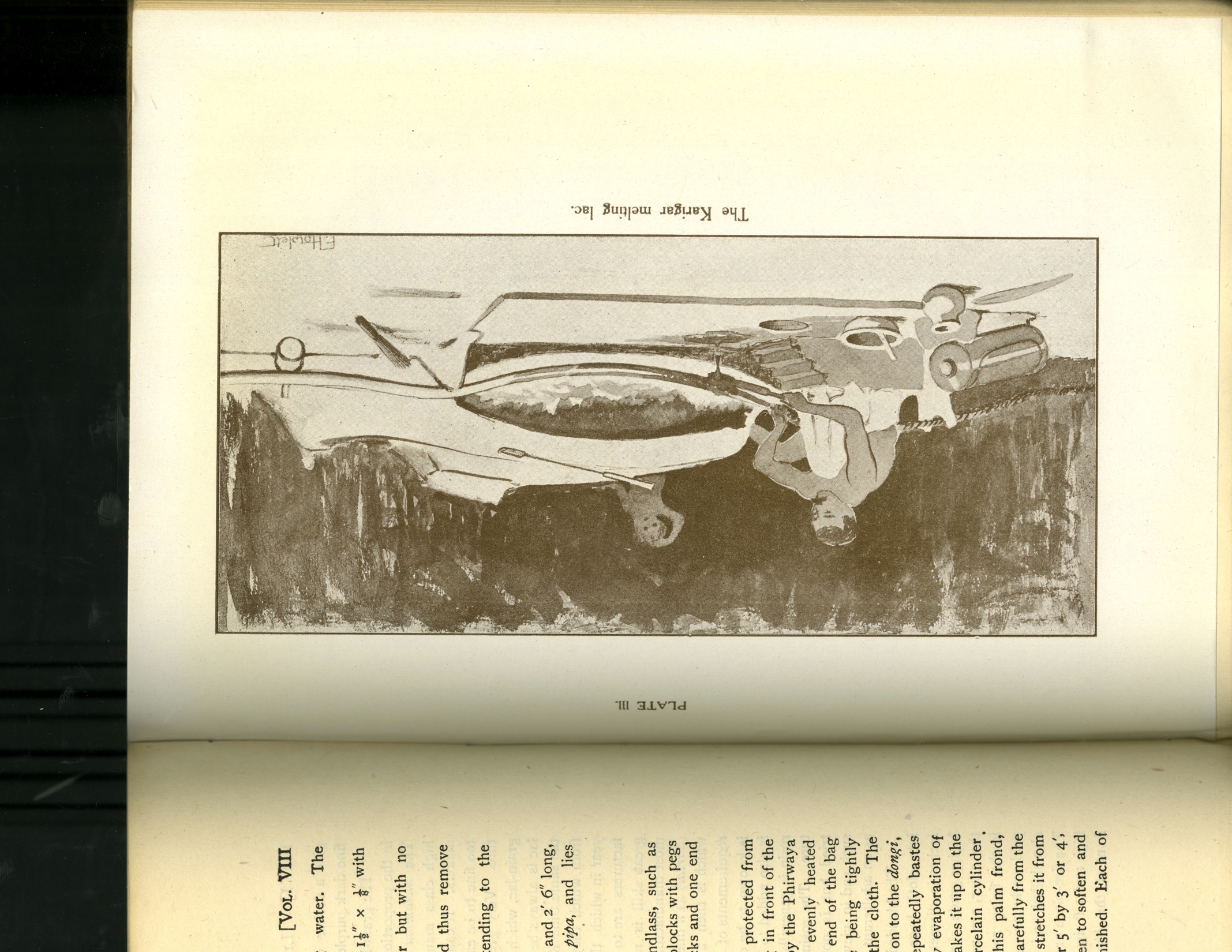 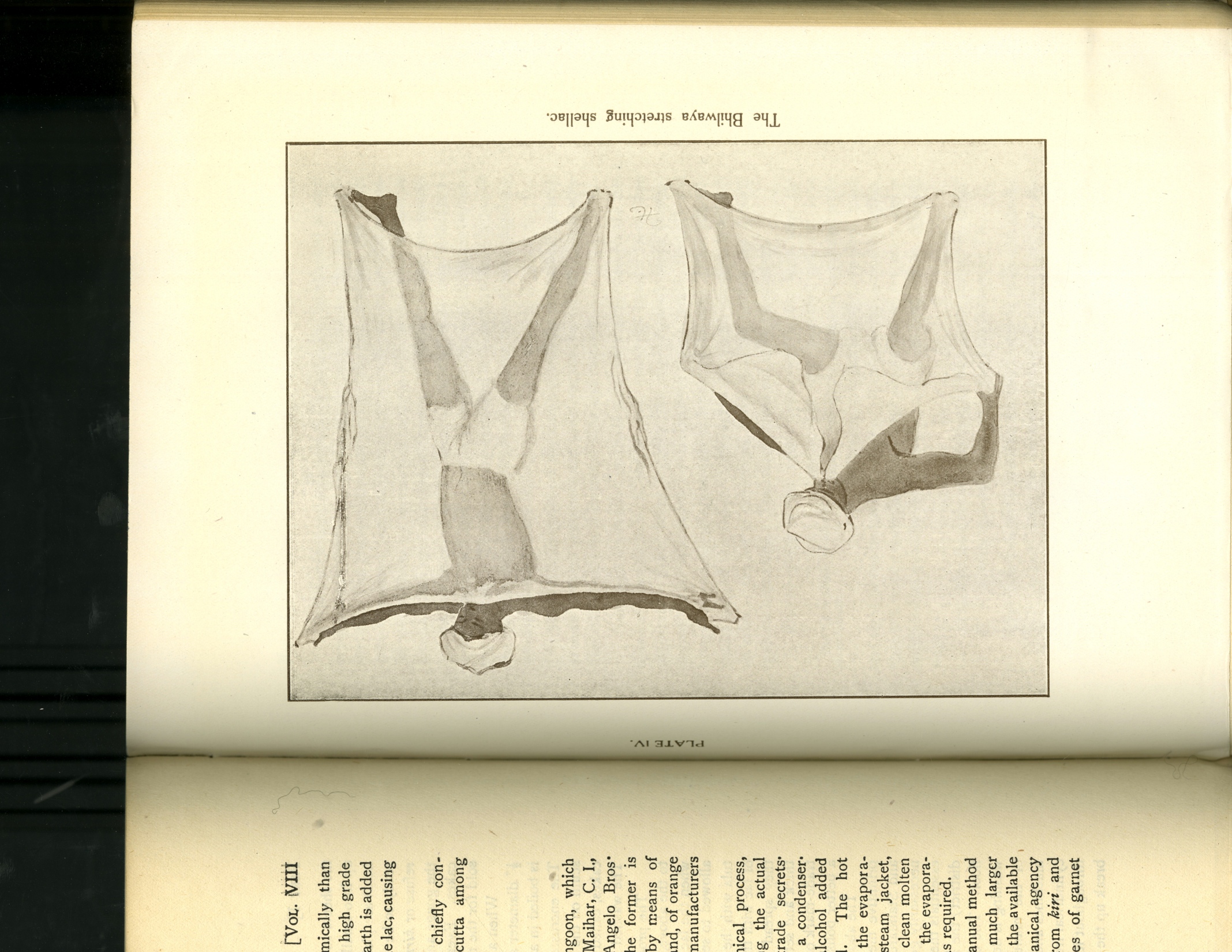 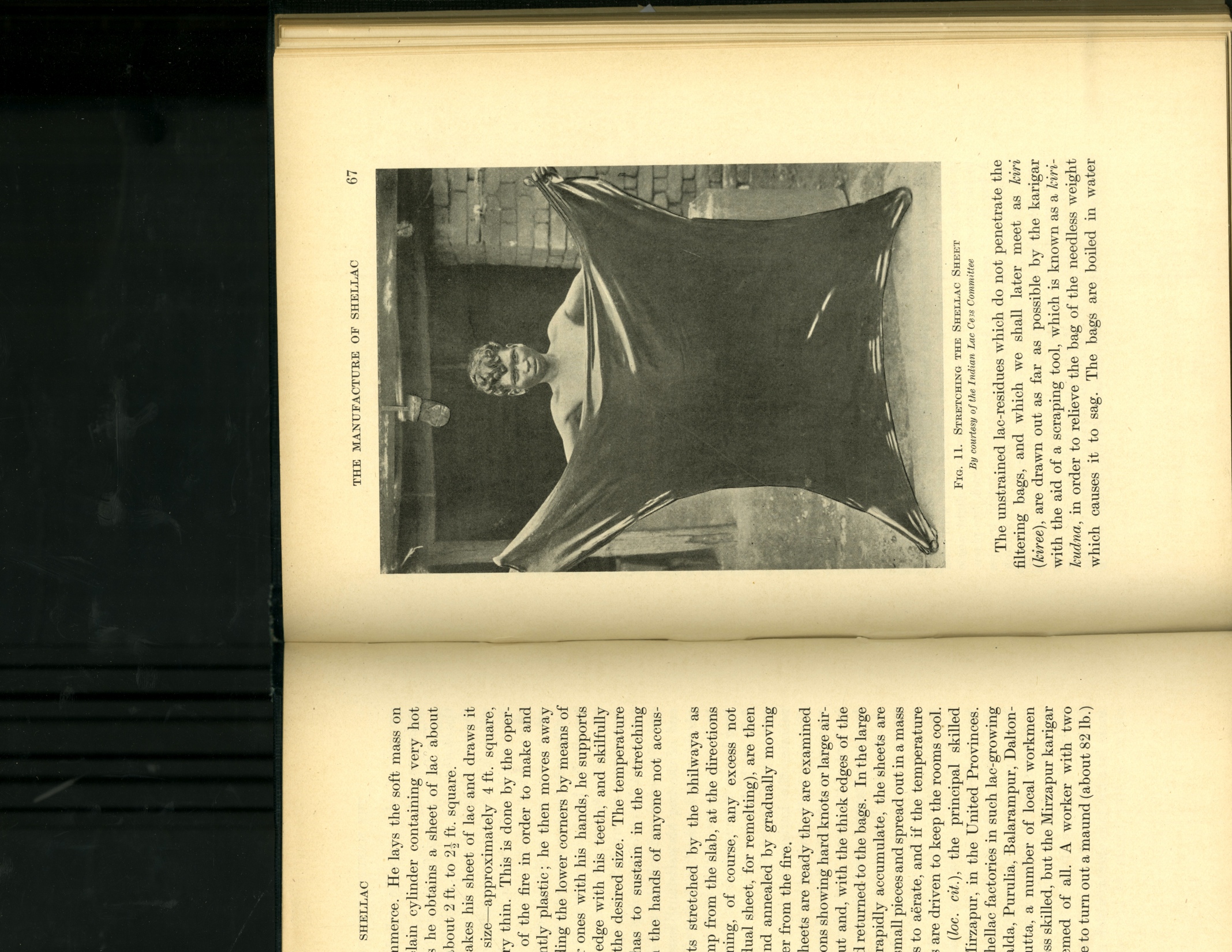 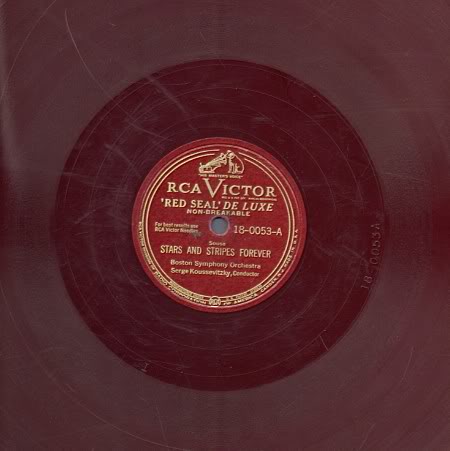 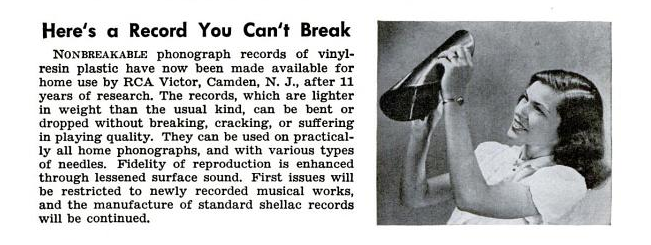 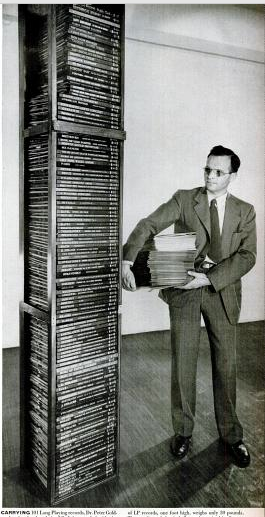 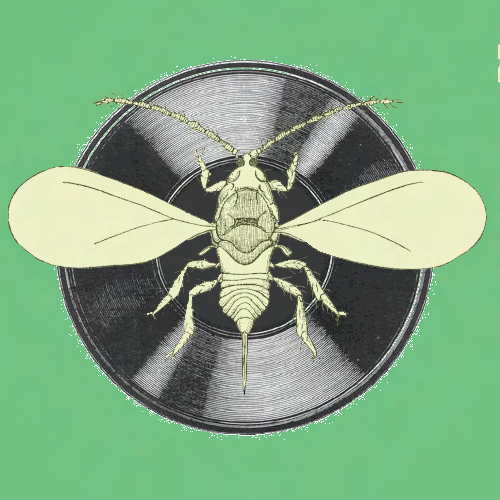